‘Dinistrio’r dirwedd, difetha’r olygfa’
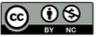 © EDINA ym Mhrifysgol Caeredin 2013
Trwyddedir y gwaith hwn yn unol â Thrwydded Anfasnachol – Priodoliad Creadigol Cyffredin
Copaon Golygfaol
Lleoliad yr Wyddfa
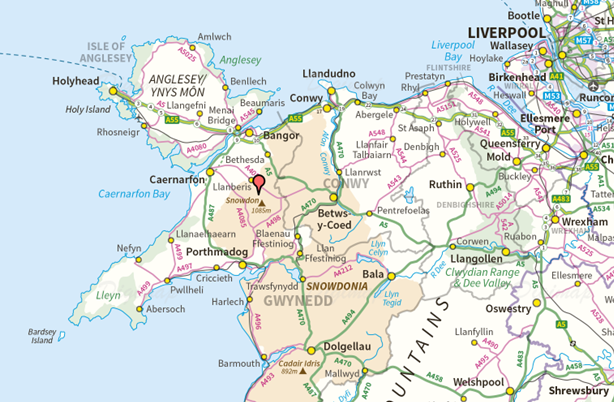 Yr Wyddfa Landranger Arolwg Ordnans 1:50 000
Yr Wyddfa Explorer Arolwg Ordnans 1:25 000
Yr Wyddfa 1:10 000
Yr Wyddfa
© Hawlfraint Eirian Evans, www.geograph.org.uk
Yr Wyddfa
© Hawlfraint Mike Quinn, www.geography.org.uk
Caffi a chanolfan ymwelwyr yr Wyddfa
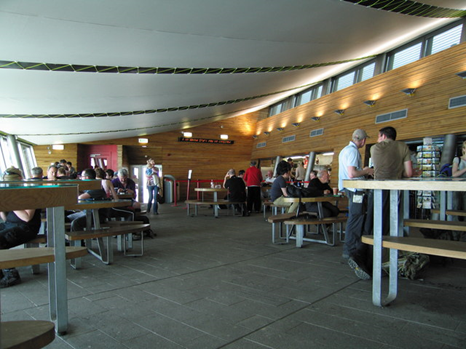 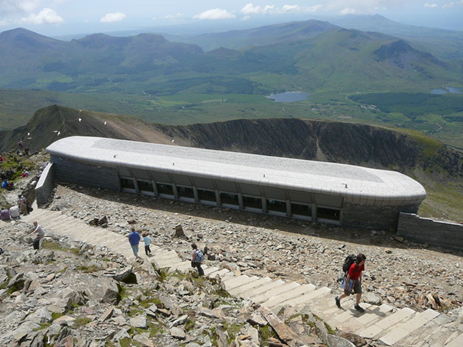 © Hawlfraint Dave Croker, www.geography.org.uk
© Hawlfraint Colin Park, www.geography.org.uk
Lleoliad Ceunant Cheddar
Ceunant Cheddar Arolwg Ordnans Explorer 1:25 000
Ceunant Cheddar
Cynnig am Gar Cebl yng Ngheunant Cheddar
Car Cebl Ceunant Cheddar – efelychiad
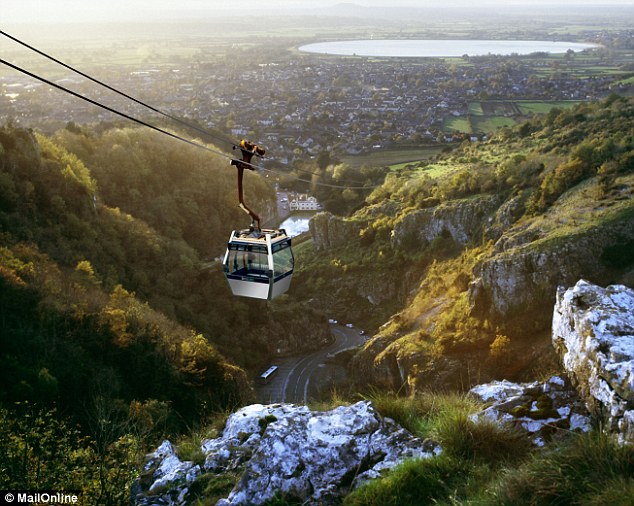 Lleoliad Moor’s Valley ger y New Forest